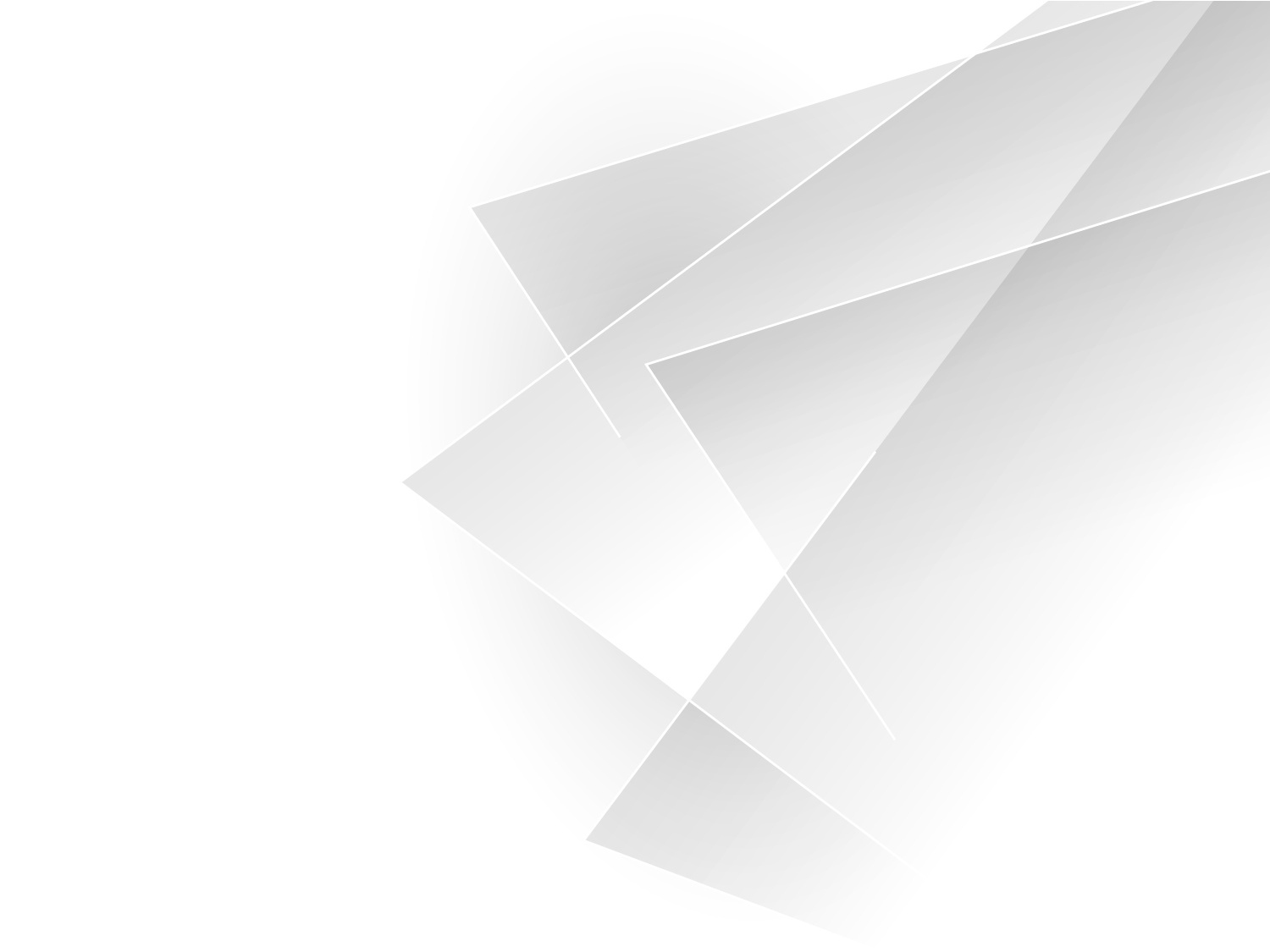 Одеська обласна державна адміністрація
Управління аграрної політики
Про стан реалізації 
програм державної та регіональної підтримки агропромислового комплексу
Начальник управління аграрної політики Одеської ОДА
Петрів Іван
Державні програми підтримки агропромислового комплексу сільського господарства
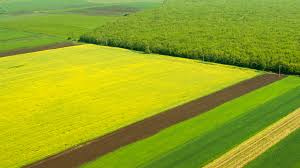 Фінансова підтримка заходів в агропромисловому комплексі шляхом здешевлення кредитів - 66 млн. грн. (в 2017 – 300 млн. грн.)
Розпорядження голови Одеської ОДА №463/А-2018 від 08.05.2018
Постанова КМУ №300 від 29.04.2015
Наказ МінАПК №135 від  13.03.2018
Розподілено кошти 
для областей
На Одеську область 
виділено – 2.9 млн. грн. 
(в 2017–12.7 млн.)
Утворено конкурсну 
комісію
19.05.2018 розміщено
оголошення в  газеті 
“Одеські вісті” 
та на сайті ОДА (листи до РДА 
від 12.04.2018 р. №03/285, 
15.04.2018 р. №03/297 про 
програму)
Розпочато прийом 
документів
Відповідно до п.16 порядку
за підсумком 6 місяців а далі 
щомісяця здійснюється
перерозподіл відповідно 
до потреби
Визначено порядок та умови реалізації програми
Компенсація надається на конкурсній основі
Компенсація надається за нараховані і сплачені у поточному році відсотки за користування кредитами
Для проведення конкурсу облдержадміністрації утворюють конкурсні комісії
Державна підтримка галузі тваринництва  4 млрд. грн. (Постанова КМУ №107 від 07.02.2018)
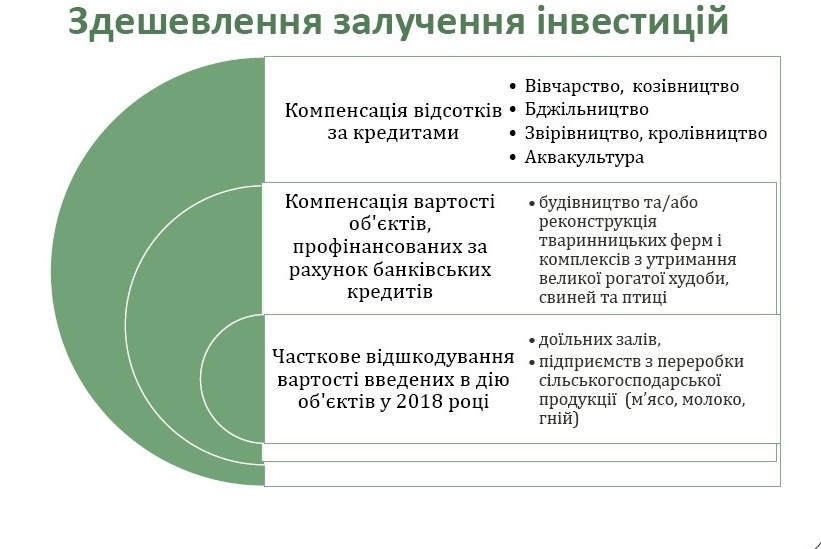 Державна підтримка галузі тваринництва  4 млрд. грн. (Постанова КМУ №107 від 07.02.2018)
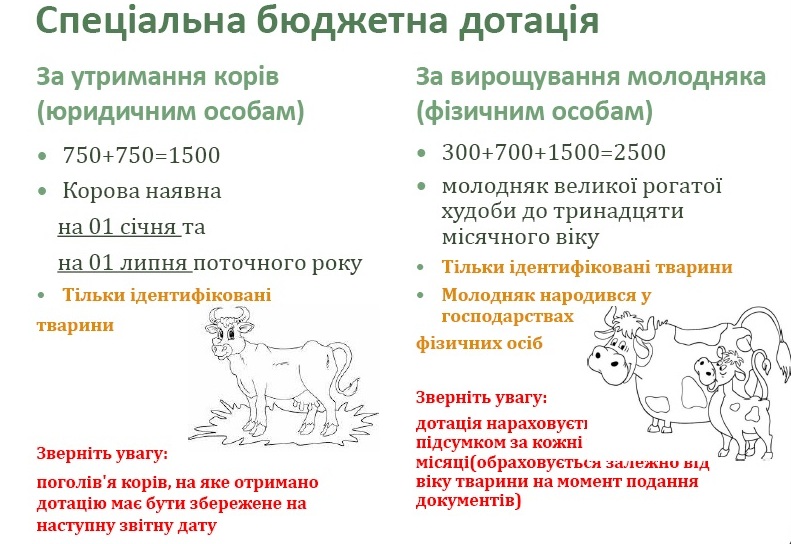 Державна підтримка галузі тваринництва  4 млрд. грн. (Постанова КМУ №107 від 07.02.2018)
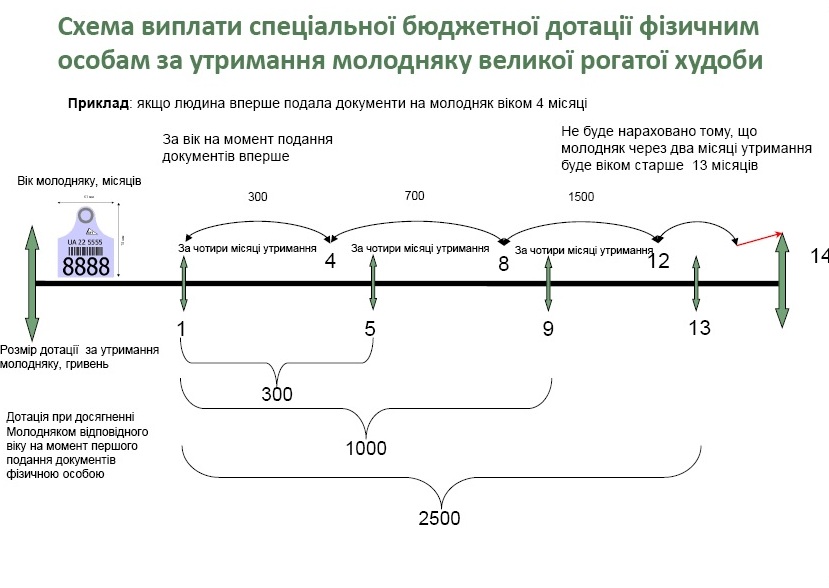 Реалізація програми підтримки галузі тваринництва в Одеській області
Державна підтримка галузі тваринництва  4 млрд. грн. (Постанова КМУ №107 від 07.02.2018)
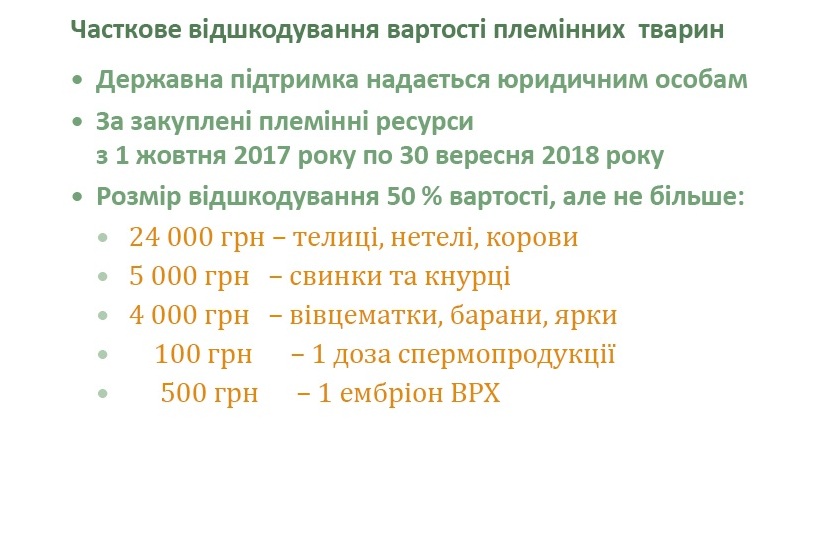 Фінансова підтримка розвитку фермерських господарствПостанова КМУ №106 від  07.02.2018
Портрет отримувача допомоги
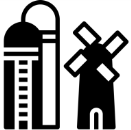 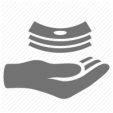 1 млрд. грн підтримка фермерів в 2018 році
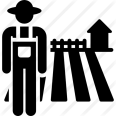 фермер з площею землі до 500 га
чистий дохід (виручка ) не більше 15 млн. грн.)
кооператив: не менше 20 членів та 1 фермерське господарство з площею 
до 100 га у користуванні кожного з членів
Реалізація програми підтримки кооперативів в Одеській області
Державна підтримка розвитку хмелярства, закладення молодих садів, виноградників та ягідників і нагляд за ними  - 300,0 млн.грн.
Програма не фінансувалась
2016
12,05 млн. грн.
2017
Фінансова підтримка сільгосптоваровиробників  - 945,0 млн. грн
Станом на 01.05.2018  року до державних банків  звернулося 30 сільськогосподарських підприємств області для отримання часткової компенсації у сумі 2,9 млн. грн. за 36 одиниць придбаної техніки
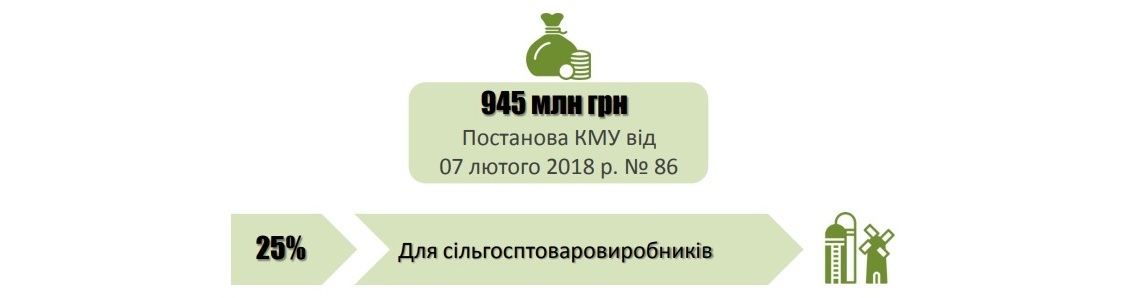 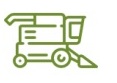 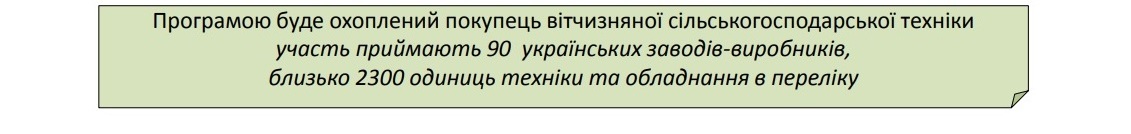 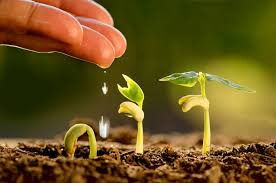 Регіональна підтримка агропромислового комплексу
Щодо вжитих заходів управлінням аграрної політики з інформування юридичних та фізичних осіб, органів місцевого самоврядування про підтримку агропромислового комплексу в поточному році
Дякую за увагу!
Управління аграрної політики
Одеської облдержадміністрації :
вул. Канатна, 83, м. Одеса,
тел./факс (+38 048) 72-83-542
e-mail: agropolitika@odessa.gov.ua